Chapter 3: Sensing, seizing and transforming international entrepreneurial opportunities
Chapter 3 - Sensing, seizing and transforming international entrepreneurial opportunities
IE as a process of sensing, seizing and transforming opportunities across borders 
What is an opportunity? 
Discovered versus created opportunities: theoretical perspectives
Discovered versus created opportunities: practice perspectives and selected examples
Opportunities in an international entrepreneurial context
Dynamic capabilities: sensing, seizing and transforming opportunities
Causation and effectuation in international entrepreneurial opportunity identification

Case study: Wonderbly
What is an opportunity?
1st neoclassical economic perspective
Opportunity exists when product or factor markets are imperfect, thereby providing an opening for individual entrepreneurs or firms to capitalize on these imperfections in order to generate economic wealth.

2nd realization of blended values perspective
Opportunities represent an opening for the entrepreneur to pursue a blended value of financial, social, and environmental gains.
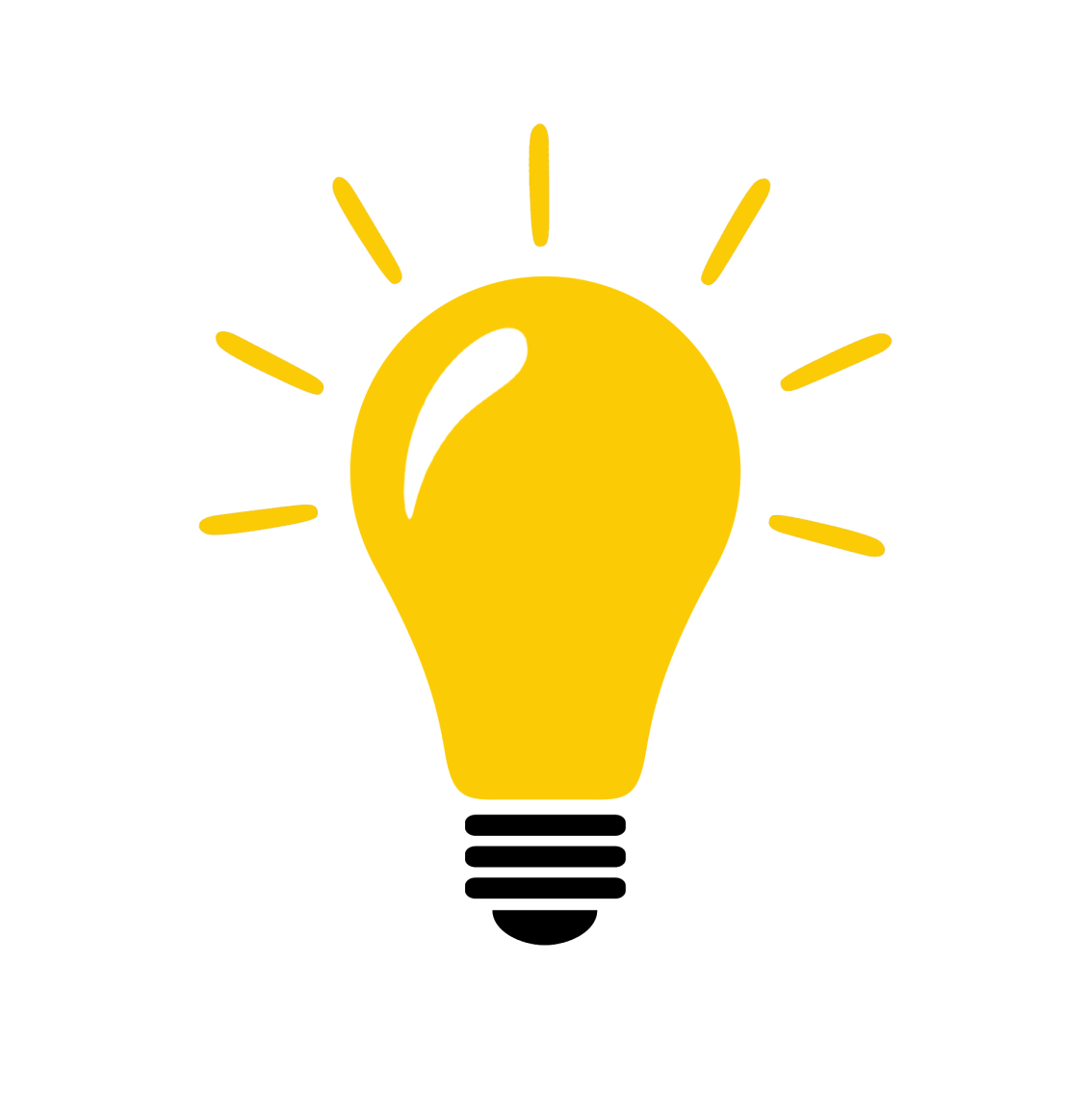 Discovered vs. Created opportunities: 
theoretical perspectives
Adapted from Alvarez, S. and Barney, J. (2007). Discovery and creation: alternative theories of entrepreneurial action. Strategic Entrepreneurship Journal, 1 (1–2), 11–26.
Discovered opportunities: theoretical perspectives
Discovered opportunities are objective phenomena, i.e. that exist and are waiting to be discovered 
They arise from exogeneous factors, e.g. shift in consumer preferences, demographic changes, technological advancements, regulatory changes, political disruptions.

Entrepreneurial “alertness” is the key tool to discover opportunities by scanning the environment, identifying various external shocks, connecting the dots, and correctly interpreting possible opportunities.

 Entrepreneurial “alertness” directly depends on cognitive phenomena, i.e. differing risk preferences, and disposition towards problem solving.
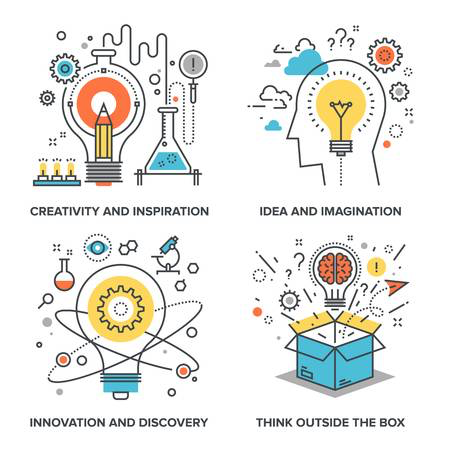 Created opportunities: theoretical perspectives
Created opportunities are shaped and created endogenously by entrepreneurs. 

Entrepreneurs form and exploit opportunities through their actions and reactions to produce new products and services where none existed before.

Entrepreneurs create opportunities under uncertain conditions having no, or at best, poor visibility regarding the risk-reward profile of these opportunities.

The process of creation itself improves visibility regarding the potential outcomes from the opportunity.
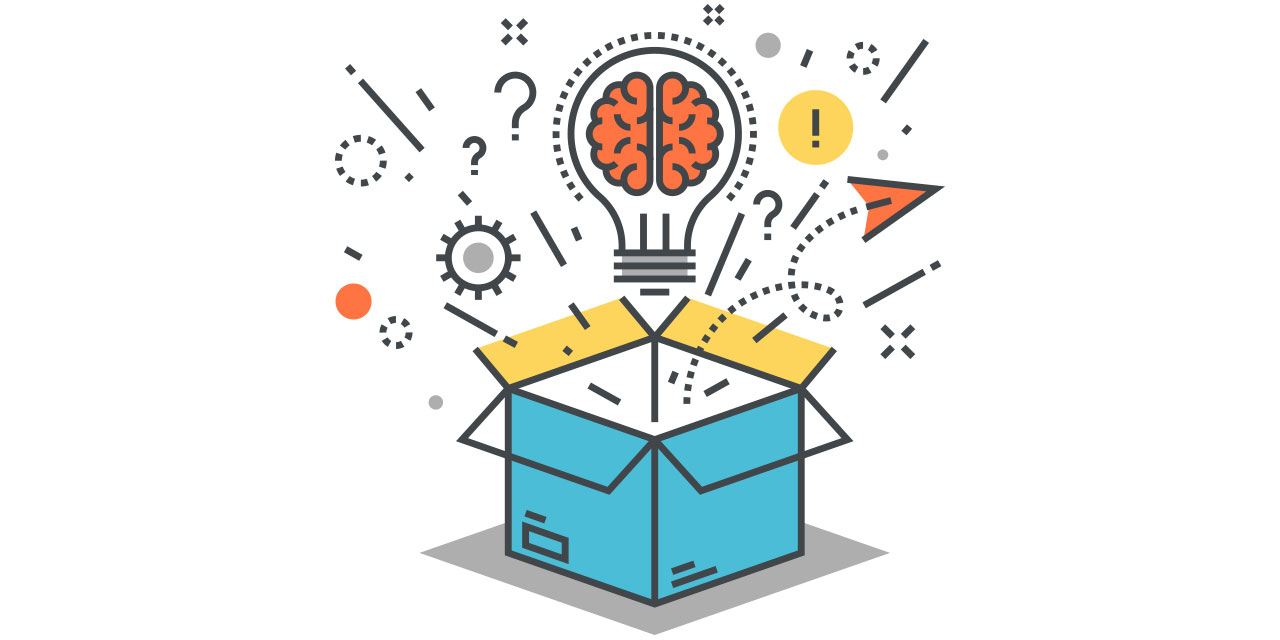 Discovered vs. Created opportunities: practice perspectives
Opportunities in an international entrepreneurial context
International entrepreneurial opportunities are opportunities that are formed and exploited across national borders.

The direction by which these opportunities are exploited across national borders may vary and can be:
outbound, i.e. exploitation of opportunities from a home        market to a target market abroad, the replication of business in foreign market; 
inbound, i.e. exploitation of opportunities from abroad importing the opportunity into home country, the licensing and replication of business in local markets;
cross-border, i.e. exploitation of opportunity across the world.
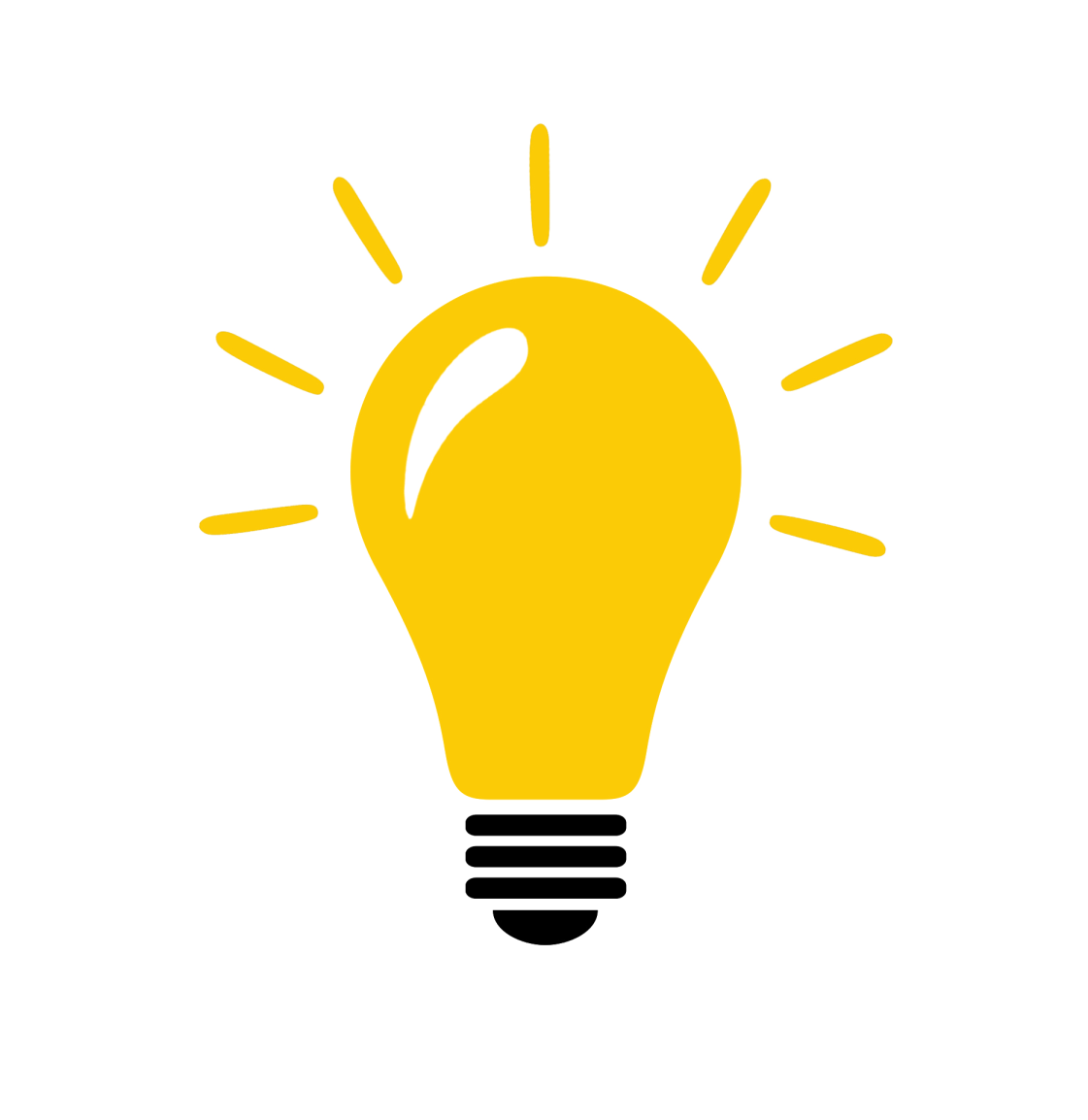 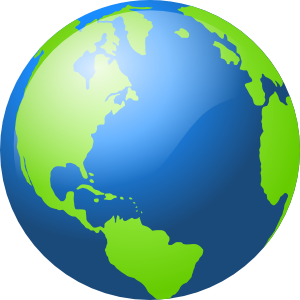 Dynamic capabilities: sensing, seizing and transforming opportunities
“Dynamic Capabilities enable business enterprises to create, deploy, and protect the intangible assets that support long-run business performance (Teece, 2007: 1319) .”
Dynamic Capabilities are “the firms’ processes that use resources—specifically the process to integrate, reinforce, gain, and release resources-to match and even create market change…Dynamic Capabilities thus are the organization and strategic routines by which firms achieve new resource configuration as markets emerge, collide, split, evolve, and die (Eisenhardt and Martin, 2000: 1107).”
Sensing - the identification and assessment of opportunities at home and abroad
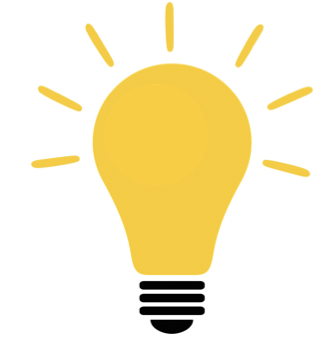 Sensing involves:
exploring technological possibilities, 
probing markets, 
listening to customers, 
scanning the environment for ideas, gaps, innovation possibilities, as well for solutions to a personal need or interest.
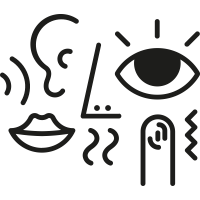 Seizing – mobilizing resources globally to address opportunities and capture value
Critical elements to seizing:

 1. Timing: to be too early  or too late in acting on the opportunity.
Entrepreneurs would have to predict whether the opportunity is  short-lived (move early and fast) or long-lasting (later and slower entry).

2. Pathway for the entrepreneurial action (dependent on market dynamism):
moderately dynamic markets  - “learning before doing”;
high-velocity markets – “learn by doing approach”.
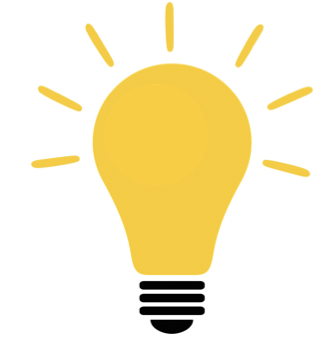 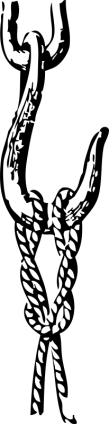 Transforming – the continued renewal
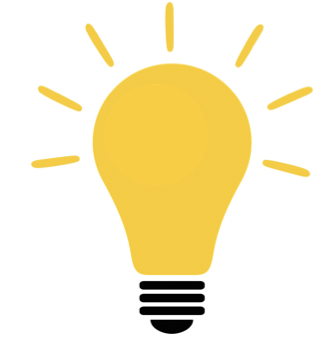 Transforming entails:

Developing business and execution models

Renewal as opportunities demand 

Learning from mistakes and institute “simple rules”
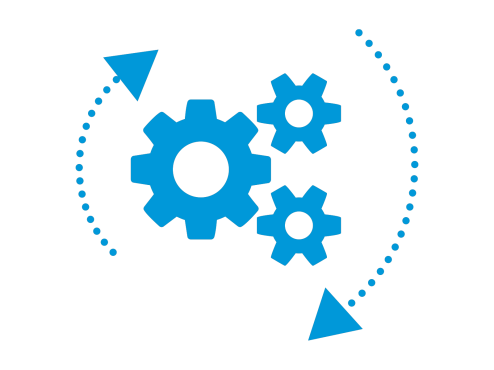 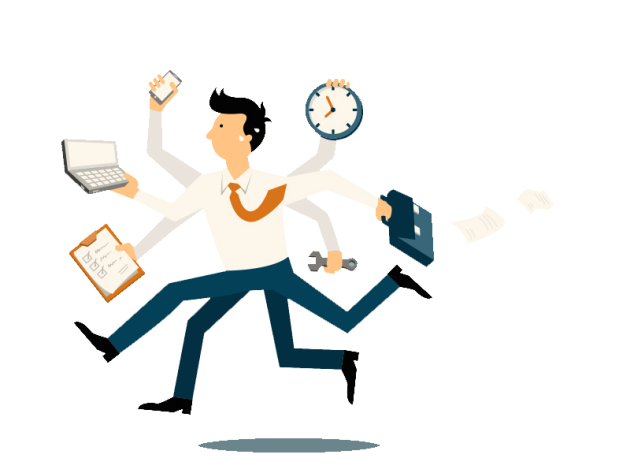 Causation and effectuation
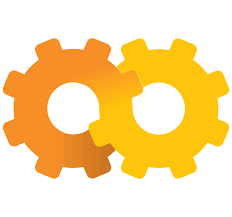 The entrepreneurial opportunity formation is subjected to: 
causation perspective: entrepreneurs discover and form opportunities by expertly “predicting the future so as to control it” and are focusing on “predictable aspects of an uncertain future”; 
or 
effectuation perspective: entrepreneurs as shaping opportunities by “controlling the future so as not to have to predict it” and are focusing on the “controllable aspects of an unpredictable future”.
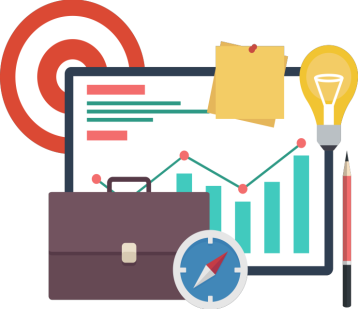 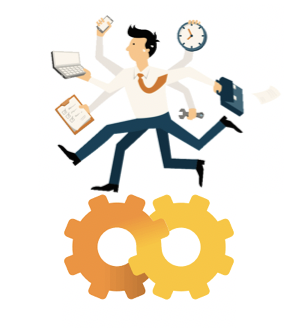 Causation perspective
Entrepreneurial aspects of causation to explore and form opportunities:
highly capable in the predicting future;
do not wait for opportunities to play out, they act;
put themselves in the advantageous position, so to be in the right place at the right time to explore and exploit opportunities.

Entrepreneur`s expert ability  at prediction attributes to cognitive phenomena due to repeated practice, proliferation of data and analytical tools.
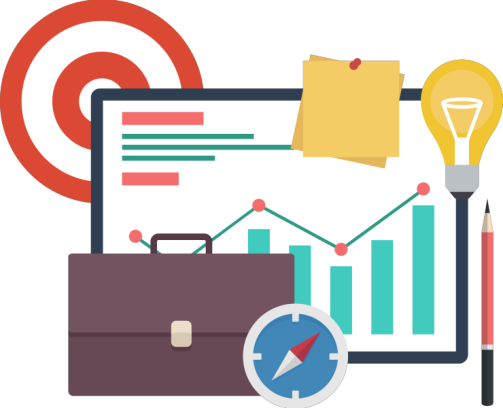 Effectuation perspective
“Effectuation posits a theoretical framework describing how expert entrepreneurs utilize resources within their control in conjunction with commitments and constraints from self-selected stakeholders to fabricate new artifacts such as ventures, products, opportunities, and markets”. 
Sarasvathy et al. (2014, p. 72) 
Effectual principles:
Bird in the hand
Lemonade
Affordable loss
Crazy quilt
Pilot in the plane 20
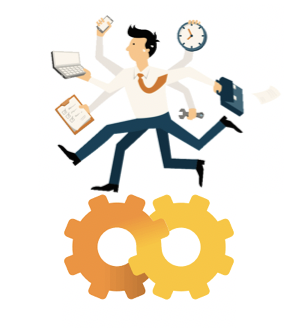 Effectuation principles
Emphasizes the various categories of means available to entrepreneurs:
Identity – Who I am?
Knowledge – What I know?
Networks – Whom I know?
Central question – What can I do?

 Entrepreneurs discounts the importance of prediction and focuses on her capabilities.
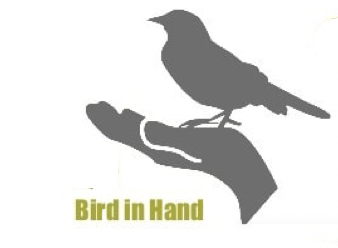 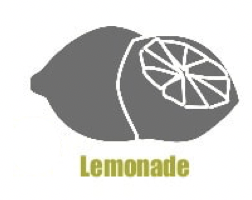 Surprises as a part of the opportunity exploration and formulation process
Effectuation principles
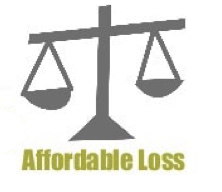 Focus on what entrepreneur could afford to lose, thereby giving her an objective number to use in deciding whether to exploit an opportunity or not.
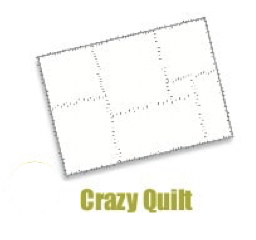 The process of engaging self-selecting partners who put “skin in the game”.
Embodies four previous principles.

“[E]mphasizes the role of human beings in determining the shape of things to come …and is a rejection of inevitable trends. Faced with a highly uncertain event space, effectual entrepreneurs seek to learn more about it not with a view of updating their probability estimates, but with a view of intervening in the event space itself to transform and reshape it …. Effectual entrepreneurs do not see history running on autopilot but rather consider themselves one of the many who copilot the course of history” Sarasvathy et al. (2014, pp. 74-75).
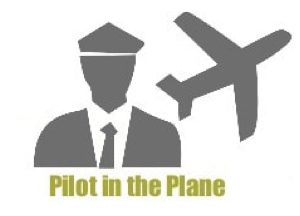